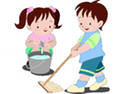 Трудовое воспитание в семье
«Физический труд тесно связан с умственным воспитанием. Мастерство рук  –  материальное воплощение пытливого ума, смекалки, творческого воображения».                                      В.А. Сухомлинский
Бытовой труд
Готовим к самостоятельной жизни.
 Воспитываем привычку трудиться.
 Воспитываем привычку заботиться о 
   близких.
 Содействуем умственному развитию.
 Приучаем к мысли, что любой труд –  
   благороден.
 Должен быть систематичным.
Вопрос: Помогаешь ли ты дома?
Ответы детей:
«ДА» – 20 чел.
«ИНОГДА» – 1 чел.

Ответы родителей:
«ДА» – 14 чел.
Вопрос: Какие у тебя постоянные трудовые поручения?
Ответы детей:
Мыть посуду – 7 чел.
Мыть пол – 6 чел.
Убираться в комнате – 4 чел.
Пылесосить – 2 чел.
Ходить в магазин – 2 чел.
Убирать игрушки – 2 чел.
Никаких – 2 чел.
А также:  гладить белье, выключать чайник, посидеть с сестрой, погреть папе еду, вымыть обувь,  заправить кровать, мыть ванну, постирать одежду, выкидывать мусор, собирать портфель и делать уроки…
Ответы родителей:
Убирать игрушки , свои вещи – 6 чел.
Мыть посуду – 5 чел.
Убирать постель – 3 чел.
Вопрос: Охотно ли ты их выполняешь?
Ответы детей:
«Охотно» – 16 чел.
«Неохотно» - 2 чел.
«Не очень» – 1 чел.
«Не все» – 1 чел.
«Нет, но надо» – 1 чел.
Ответы родителей:
«Охотно»  – 7 чел.
«Не очень»  – 1
«Не всегда» – 1 чел.
«Нет»  – 1 чел.
Вопрос: Поощряют ли тебя родители и как ?
Ответы детей:
Конфетой, киндером  – 5 чел.
Телевизором – 2 чел.
Подарками – 2 чел.
Компьютером – 3 чел.
Сухариками «3 корочки» - 1 чел.
Не поощряют – 3 чел.
Ответы родителей:
Добрым словом– 8 чел.
Сладости – 1 чел.
Подарки – 2 чел.
Компьютером – 1 чел.
Ничем – 1 чел.
Вопрос: Если ты не выполнил поручение…
Ответы детей:
Никак не наказывают – 9 чел.
Ругают – 3 чел.
Не разрешают играть – 1 чел.
Не дают смотреть телевизор – 1 чел.
Не дают играть в компьютер -1 чел.
Заставляют сделать – 1 чел.
Прощают – 1 чел.
Ответы родителей:
Не наказываем – 4 чел.
Ругаем – 2 чел.
Не разрешаем играть на компьютере – 2 чел.
Лишаем развлечений – 2 чел.
Наказываем -1 чел.
Вопрос: Какие дела ты бы хотел по дому?
Ответы детей:  
Готовить – 4 чел.
Мыть посуду – 3 чел.
Пылесосить – 3 чел.
Мыть полы – 2 чел.
А также : клеить обои, поливать цветы, мыть окна и двери, любые, все самые лучшие, никакие…
Ответы родителей:
Пылесосить – 3 чел.
Готовить – 3 чел.
Ходить в магазин – 2 чел.
А также: стирать, мыть ванну, сервировать стол, поливать цветы, помогать на участке, мыть пол, никакие…
Вывод:
Чем активнее ребенок принимает участие в жизни семьи, чем больше дел он сумеет выполнить, тем раньше возникает его вера в себя, в свои возможности, и тем она прочнее.
Полезные советы
1. Будьте последовательны в своих требованиях.
2. Учитывайте индивидуальные и возрастные особенности.
3. Прежде чем поручить что-то, покажите образец правильного выполнения. Несколько раз выполните поручение вместе.
4. Не забывайте об игровых моментах в трудовом воспитании.
5. Тактично оценивайте результаты труда ребенка.
6. Рассказывайте детям о своей работе и работе друзей.
Решение собрания:
Определить детям постоянные трудовые поручения.
Не скупиться на благодарность и похвалу, если ребенок хорошо выполнил порученное дело.
Не платить детям деньги за выполнение повседневных дел.
Приучать детей к бережливости, учить ценить и свой, и чужой труд.
Воспитывать уважение к  любому труду, необходимому людям.
«Лучшая форма наследства, которую мы оставляем детям и которую не могут заменить ни деньги, ни вещи, ни даже образование, - это трудолюбие».

К.Д.Ушинский